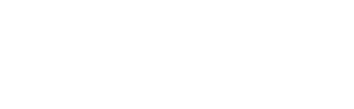 KIRKLARELİ ÜNİVERSİTESİ TEKNİK BİLİMLER MESLEK YÜKSEKOKULU
İNŞAAT BÖLÜMÜ- İNŞAAT TEKNOLOJİSİ PROGRAMI
http://tbmyoinsaat.klu.edu.tr
28.09.2018 11:24
1
Tarihçe
inşaat Teknolojisi Programı, 1976-1977 Eğitim Öğretim Yılında, eğitim-öğretime başlayan Kırklareli Meslek Yüksekokulu bünyesinde, «İnşaat Programı» adı altında  1980-1981 akademik yılında öğretime başlamıştır. 
1982 yılında okulun Trakya Üniversitesine bağlanması ile eğitim bu kurum çatısında devam etmiştir. 
2007 yılında Kırklareli Üniversitesinin kurulması ile Teknik bilimler MYO bünyesinde kurulan İnşaat Bölüm altında «İnşaat Teknolojisi» programı adı ile eğitim öğretim devam etmektedir.
28.09.2018 11:24
2
Misyon
Konusuyla ilgili kavram ve ilkeleri özümsemiş,
İnşaat sektörünün ihtiyaç duyduğu yeni sistemleri oluşturabilmek için gerekli olan projelerin tasarımı ve  ilgili standartlara ve deprem yönetmeliğine uygun şekilde imalatların yaptırılmasını sağlayacak yeteneklere sahip,
 İnşaat sektöründeki her türlü imalatların tekniğe uygun bir şekilde yapılmasını sağlayabilecek ve kontrolünü yapabilecek nitelikli teknik elemanlar yetiştirmektir.
28.09.2018 11:24
3
Vizyon
Bilim ve tekniği ülkemiz ve insanlık yararına dönüştürmeyi hedefleyen, düşünmeyi, öğrenmeyi, araştırmayı, sorgulamayı bilen, uluslararası alanda yarışabilecek nitelikte, çağdaş bilgilerle donanımlı İnşaat Teknikeri yetiştiren ve aynı zamanda bilime katkıda bulunan bir bölüm olmaktır.
28.09.2018 11:24
4
Öğretim Elemanları
Doç.Dr.Orhan ARKOÇ (Bölüm Başkanı)
Dr.Öğr.Üyesi Burak ÖZŞAHİN (13b –Mimarlık Fakültesi)
Öğr.Gör. Cevat GÜLCÜ
Öğr.Gör. Süleyman AYDIN
Öğr.Gör. Taner ERDOĞAN
28.09.2018 11:24
5
İletişim
Web sitesi	:http://tbmyoinsaat.klu.edu.tr
Tel		:0-288-214 87 77

Tüm öğretim elemanları telefon numaraları ve istek öneri formu web sitesinde mevcuttur.
28.09.2018 11:24
6
Öğrenci sayıları
2018-2019 Akademik yılı itibarı ile;
 
1.öğretim 50 öğrenci
2.öğretim 30 öğrenci
28.09.2018 11:24
7
Bölüme ait salonlar ve laboratuvarlar
Bilgisayar salonu (ortak kullanım)
Bilgisayar destekli çizim ve tasarım dersleri için kullanılmaktadır.

Teknik resim ve çizim salonu (ortak Kullanım)
Meslek resmi dersleri için kullanılmaktadır.

Zemin Laboratuvarı
Zemin mekaniği dersleri için kullanılmaktadır.
28.09.2018 11:24
8
İnşaat Teknolojisi Prog.ders planı
28.09.2018 11:24
9
28.09.2018 11:25
10
Bölümden fotoğraflar
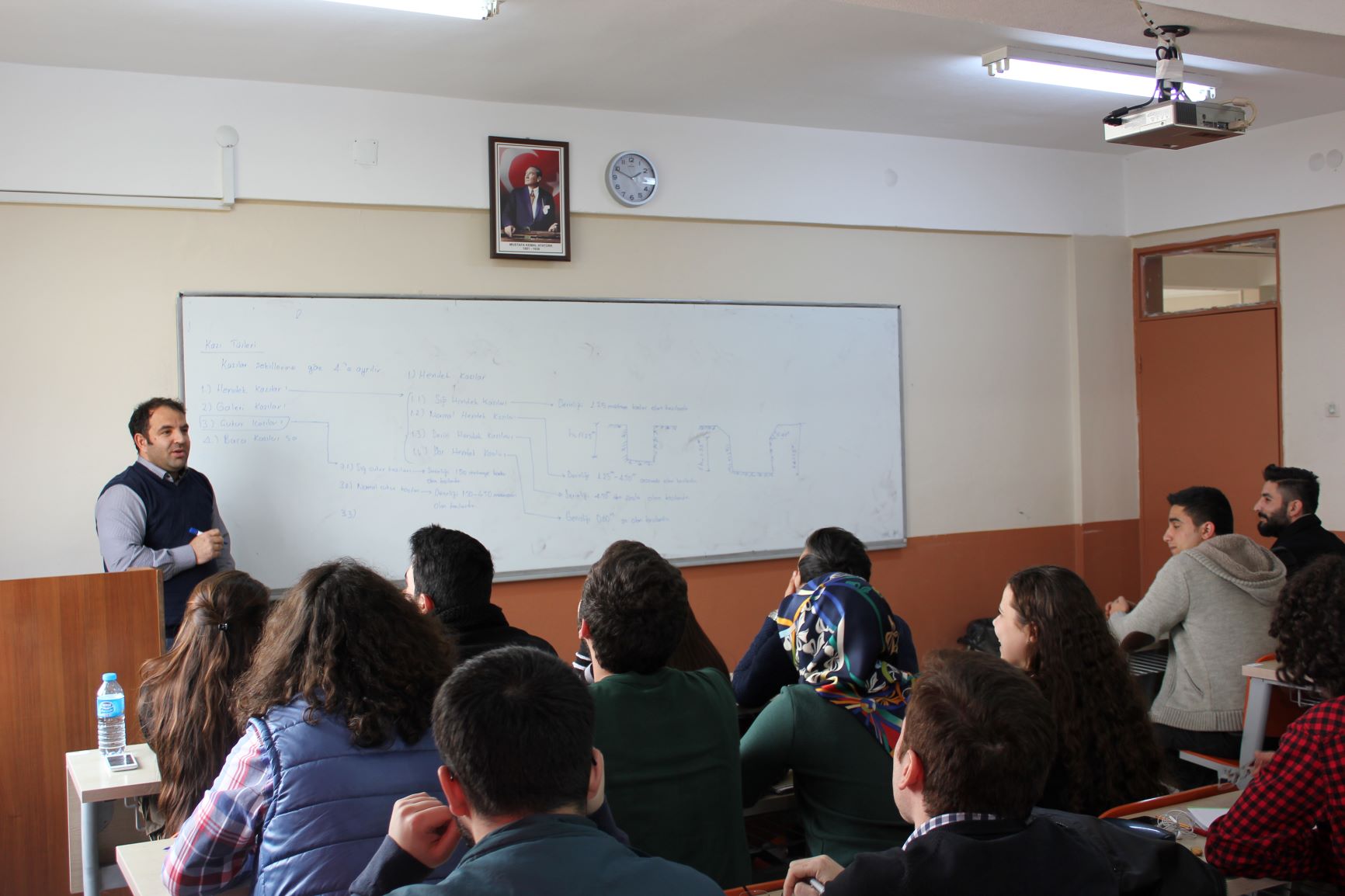 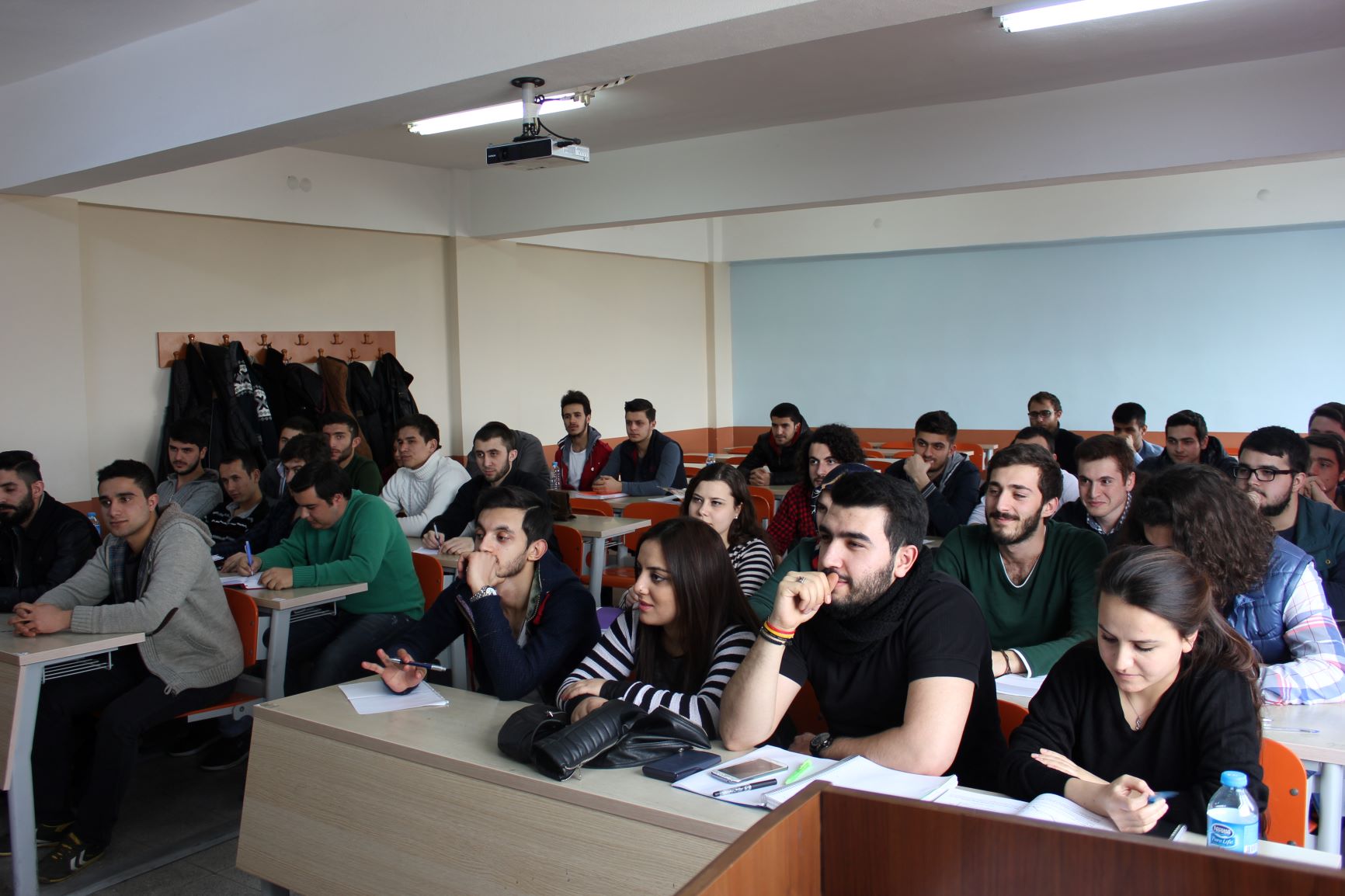 28.09.2018 11:24
11
Ölçme Bilgisi dersi saha çalışması
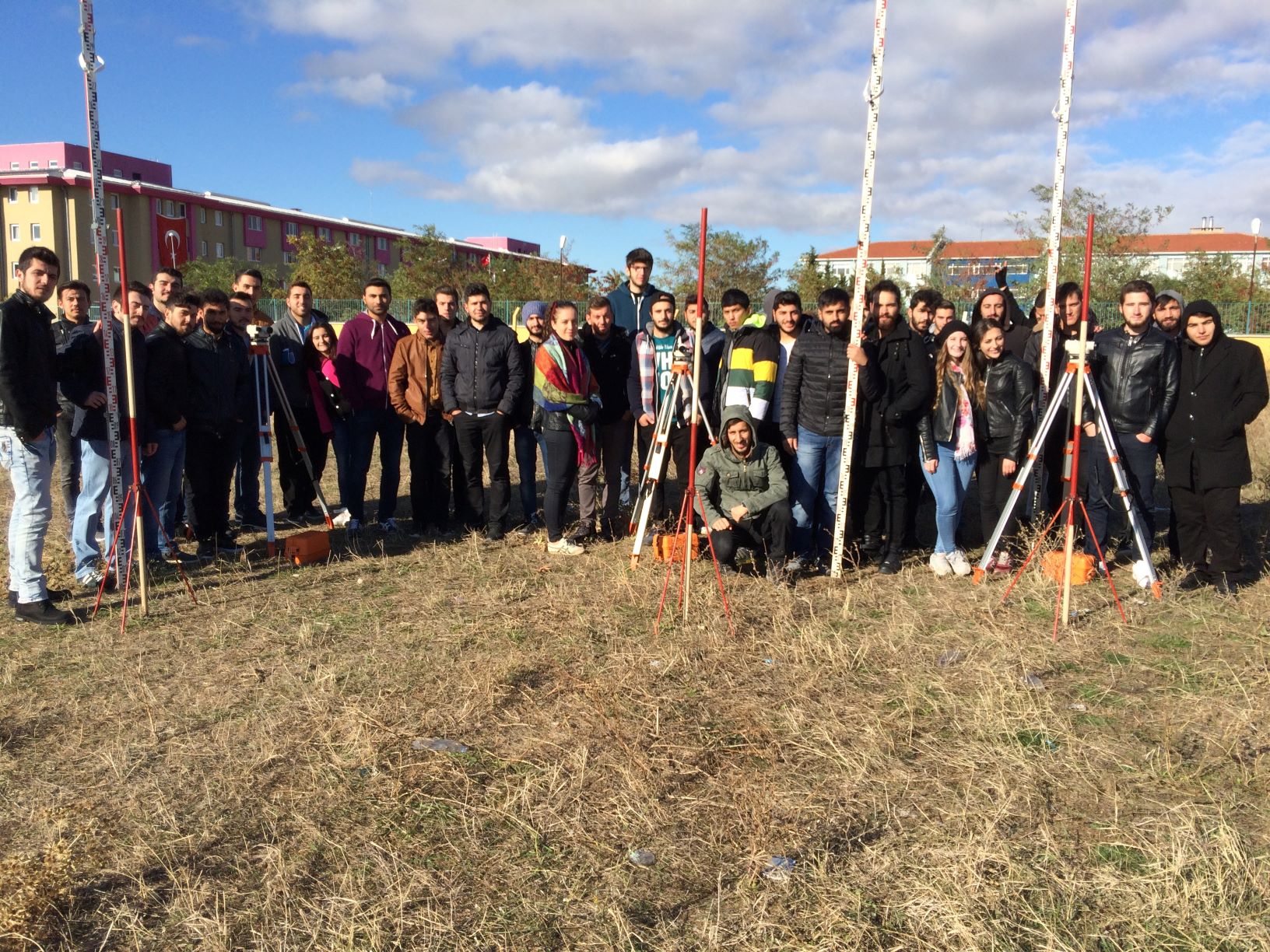 28.09.2018 11:25
12
Zemin Mekaniği Lab.
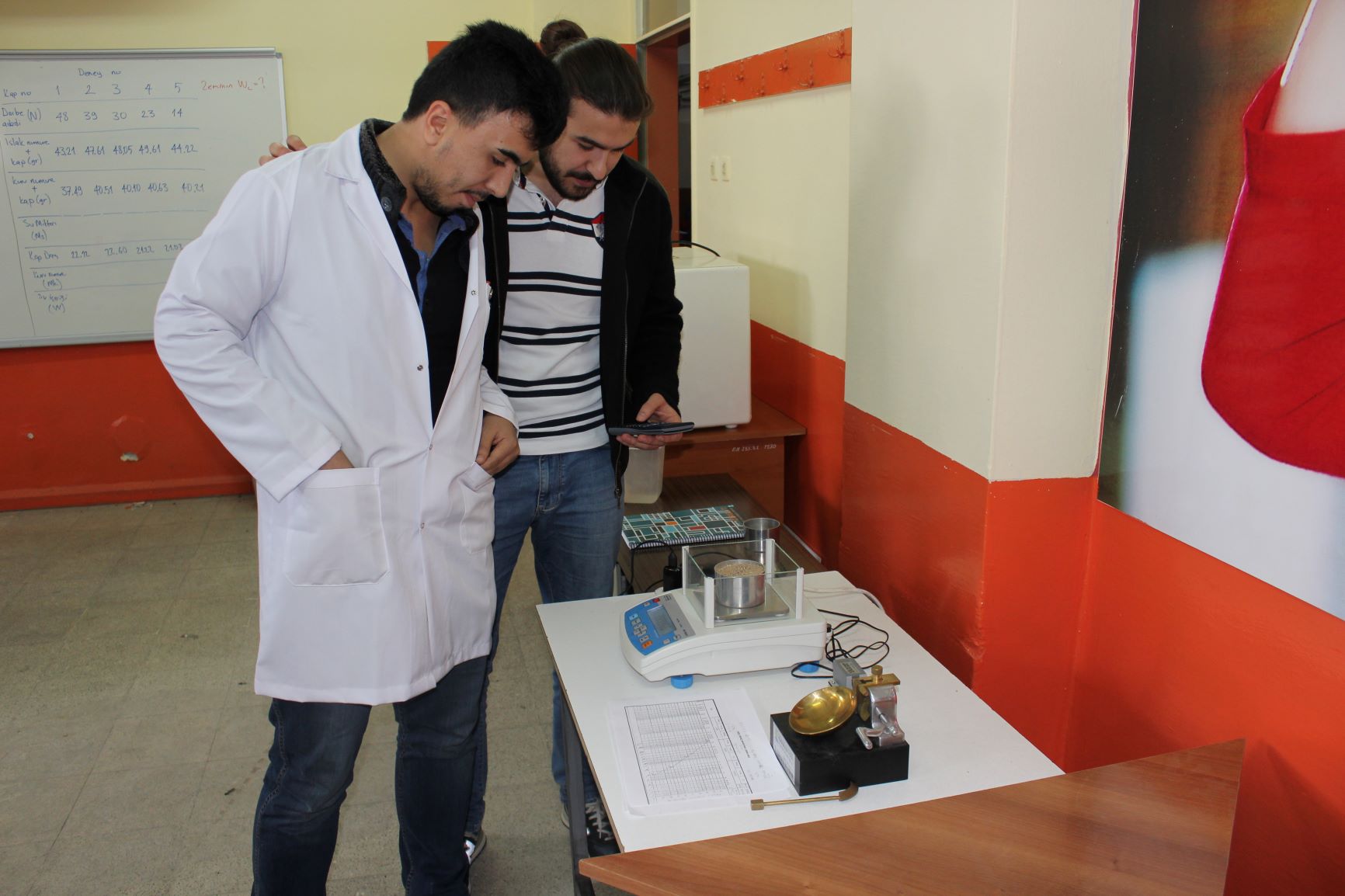 28.09.2018 11:25
13
Zemin Mekaniği Lab.
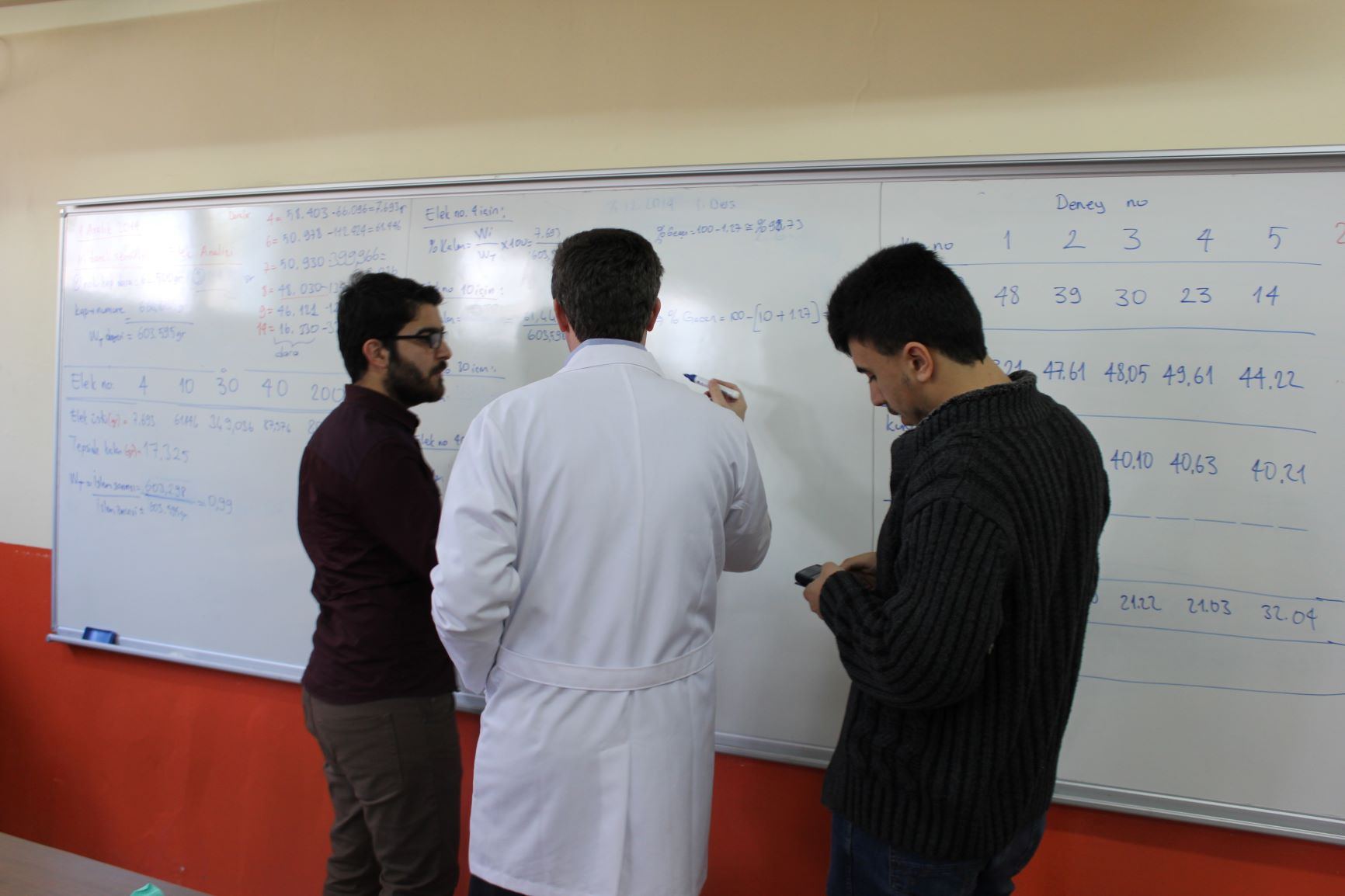 28.09.2018 11:25
14
Schimidt Çekici test uygulaması
28.09.2018 11:25
15
Proje ve maket çalışmaları
28.09.2018 11:25
16
Proje ve maket çalışmaları
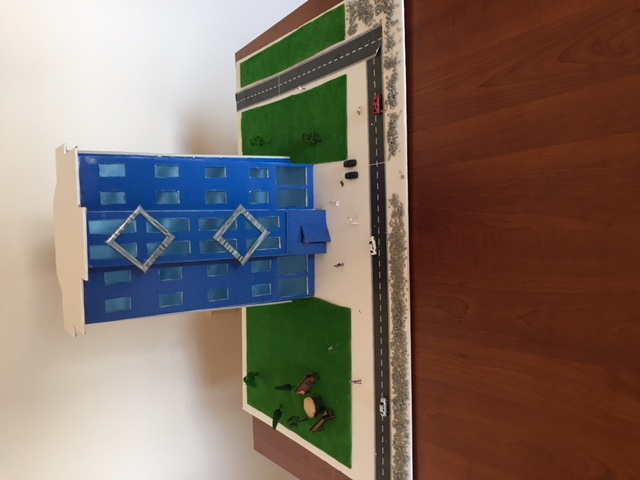 28.09.2018 11:25
17
Proje ve maket çalışmaları
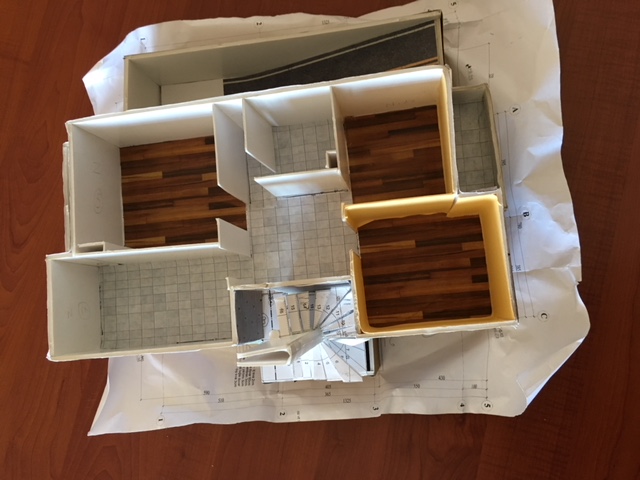 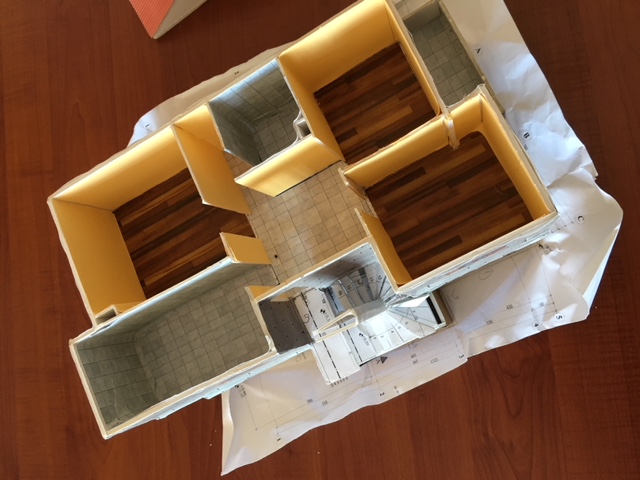 28.09.2018 11:25
18
Bölüm seminerleri
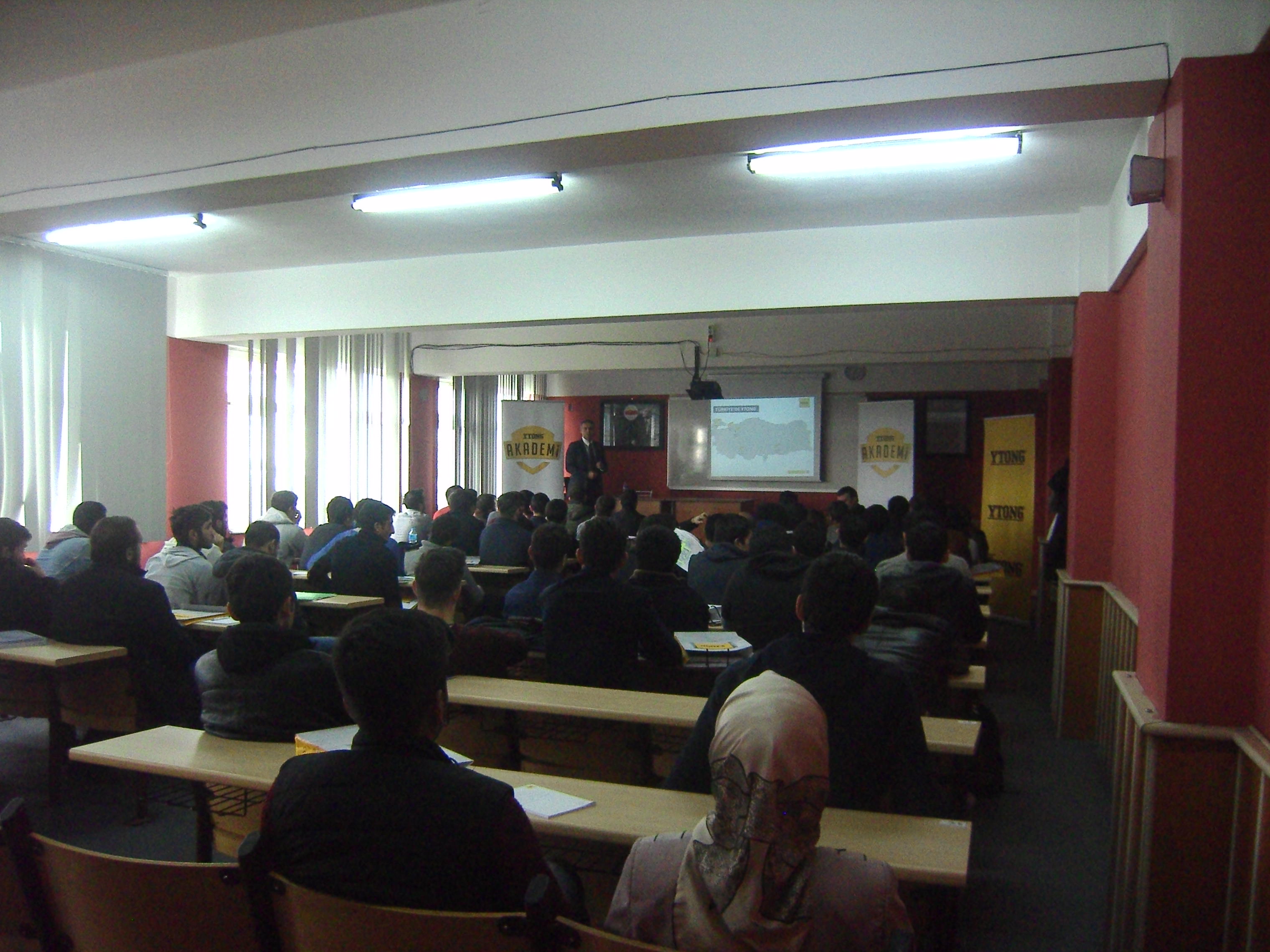 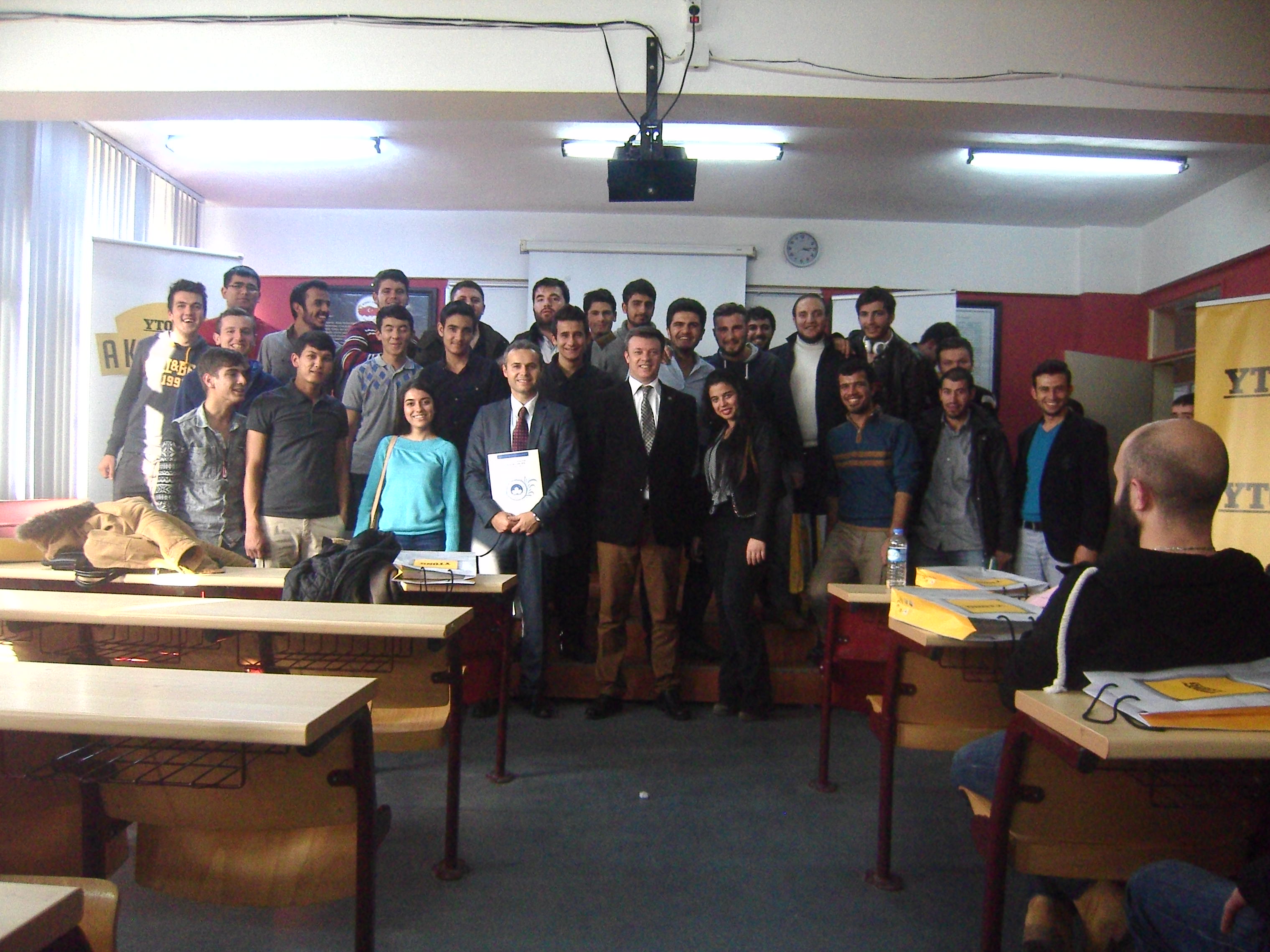 28.09.2018 11:25
19
Güzel bir öğrenim dönemi dileklerimizle…Teşekkürler….
28.09.2018 11:25
20
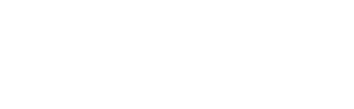 KIRKLARELİ ÜNİVERSİTESİ TEKNİK BİLİMLER MESLEK YÜKSEKOKULU
İNŞAAT BÖLÜMÜ- İNŞAAT TEKNOLOJİSİ PROGRAMI
http://tbmyoinsaat.klu.edu.tr
28.09.2018 11:25
21